Evaluation and Assessment An Introduction to the course
Understanding key concepts
Dr Kia Karavas
Overview of session: Understanding basic concepts
During this session we will address the following questions
What is evaluation? What are its defining features?
What is assessment? How does it differ from evaluation?
Are assessment and testing the same?
What are the purposes of assessment?
What is self and peer assessment?
Are evaluation and research the same?
Introducing evaluation
Evaluation is not restricted to the area of education
It is a natural activity, something we do everyday. It is a feature of social life
It may not always be made explicit, but is usually undertaken unconsciously.
Introducing evaluation
“the food is awful”
“his classes are very boring”
“the book is very interesting”
“her pronunciation is terrible”
These evaluations are informal and our criteria are not explicit. 
These kinds of evaluations do not lead to decisions that may affect an individual’s life or career
Evaluation in education
Evaluation is an intrinsic and essential part of teaching and learning.
In an educational setting, the consequences of evaluation are more serious and far reaching than informal evaluations we make in our everyday lives.
The results of an evaluation in an educational setting  may determine whether e.g. 
a course will continue to be offered, 
a particular textbook will be used,
a teacher gets promoted, 
a student passes to the next grade
“What we assess is what we value” Lauren Resnick
Therefore….
It is imperative that our evaluations are carefully planned and the criteria that we use to make our judgments are clear and explicit.
…the implications of evaluation in an educational setting are potentially far more powerful that those we make in informal social settings. As a result it becomes crucial that careful thought is given to make explicit what it is we are evaluating, and the criteria by which we judge whether something is “very good”, “adequate”, or “inadequate” must be clearly identified. Evaluation in an educational context should be systematic and undertaken according to certain guiding principles using carefully defined criteria
Rea-Dickins and Germaine (1992:4-5)
Defining Evaluation
Educational evaluation is the process of delineating, obtaining and providing useful information for judging decision alternatives (Stufflebeam et al 1971:43) 
Evaluation is the process of conceiving, obtaining and communicating information for the guidance of educational decision making, with regard to a specified programme (Macdonald, 1973:1-2)
 Educational evaluation is a systematic description of educational objects and/or an assessment of their merit or worth 
(Hopkins 1989:14)
 Evaluation is the principled and systematic (informal or formal) collection of information for purposes of decision making 
(Rea-Dickins and Germaine 1992)
[Evaluation] focuses on collecting information about different aspects of a language program in order to understand how the program works, and how successfully it works, enabling different kinds of decisions to be made about the program… 
(Richards 2001: 286)
Key features of evaluation
"How well did we do/are we doing?" 
"How much did we do?
Summing up
Evaluation is the systematic collection and analysis of data needed to make decisions about the strengths and weaknesses of programs, personnel, products, and organizations to improve their effectiveness.
Involves looking at all factors that influence the teaching/ learning process, such as: syllabus, objectives, course design, materials, methodology, teacher performance and assessment
Evaluation and assessment: Are they the same?
Assessment: process of gathering interpreting, recording, using information about a pupil’s response to an educational task 
(Harley, Gipps, Broadfoot, Nutall 1992)

Assessment is the systematic gathering of information about student learning in support of teaching and learning…It may be direct or indirect, objective or subjective, formal or informal, standardized or idiosyncratic…It provides locally useful information on learners and learning to those individuals responsible for doing something about it.
Norris (2006) MLJ Perspectives

So, assessment is a process of gathering information on student learning (ability and achievement) while evaluation is a broader process that seeks to make judgements about the worth and effectiveness of a learning programme or its components
Assessment is part of evaluation and focuses on the student and what the student does.
Evaluation goes beyond student learning and achievement and involves all aspects of the teaching/learning process
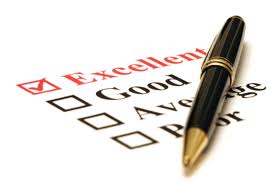 Assessment and testing: Are they the same?
TESTING –a method of measuring a person’s ability, knowledge, or performance in a given domain
 Tests, Quizzes are measuring instruments, devices used to obtain such information
All tests are assessments – but not all assessments are tests
Testing is a form of assessment; it is a subcategory of assessment
Testing tends to suggest a  summative -or-end-of-the-line activity
It is one component of the evaluation process.
Is assessment synonymous with testing?
No, it is not. Assessment is a more encompassing term than testing. 
It is the process of gathering, interpreting, and sometimes recording and using information about students' responses to an educational task in order to provide the next learning step. 
Assessment is primarily concerned with providing teachers and/or students with feedback information. In language teaching, it is a local or global procedure though which one can appraise one or more aspects of language proficiency. Assessment is transparent when clear assessment criteria have been predetermined.
How about measurement? How does this relate?
Measurement is the process of determining the amount or length of something when compared with a fixed unit (e.g. using a ruler to measure length). 



In language teaching measurement constitutes the quantification of language proficiency. Aspects of language knowledge, specific abilities and skills are measurable when there are transparent criteria and precise analysis of data.
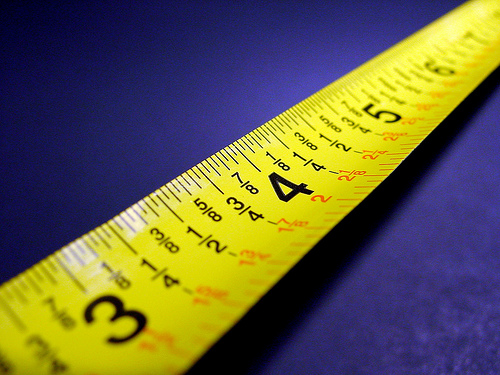 Evaluation, assessment and testing
Formative and summative assessment
Formative assessment aims to evaluate students in the process of “forming” their competencies and skills with the goal of helping them to continue that growth process (assessment for learning)

Summative assessment aims to measure, or summarize, what a student has grasped, and typically occurs at the end of a course or unit of instruction (assessment of learning)
Understanding the difference
Formative or summative assessment?
Placement tests
Whole class discussion
Diagnostic tests
Revising writing
achievement tests
Student oral response to teacher questions
Learner diaries
Short pop quizzes
Oral presentations
Portfolios
Final exams
Projects
Evaluation and research: Are these the same?
Are there other forms of assessment?
Self-assessment refers to the students’ evaluation of his/her own performance at various points in a course.
Occurs when an appraisal instrument is self-administered for the specific purpose of providing performance feedback, diagnosis and prescription recommendations rather than a pass/fail decision. Students engage in a systematic review of their progress and achievement, usually for the purpose of improvement. It may involve comparison with an exemplar, success criteria, or other criteria. It may also involve critiquing one's own work or a description of the achievement obtained.
Benefits of self-assessment
increases student responsibility and autonomy
Students develop more advanced and deeper understanding of the subject matter, skills and processes
lifts the role and status of the student from passive learner to active leaner and assessor(this also encourages a deeper approach to learning)
involves students in critical reflection
develops in students a better understanding of their own subjectivity and judgment.
Peer assessment
Peer assessment occurs when students judge one another's work on the basis of reference criteria. This can occur using a range of strategies. The peer assessment process needs to be taught and students need to be supported by opportunities to practice it regularly in a supportive and safe (classroom) environment.
Thank you for attending !